Decision-Making Model
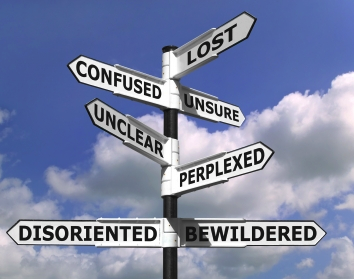 Step 1: State the problem: be clear about the problem or decision.
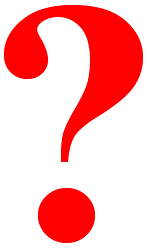 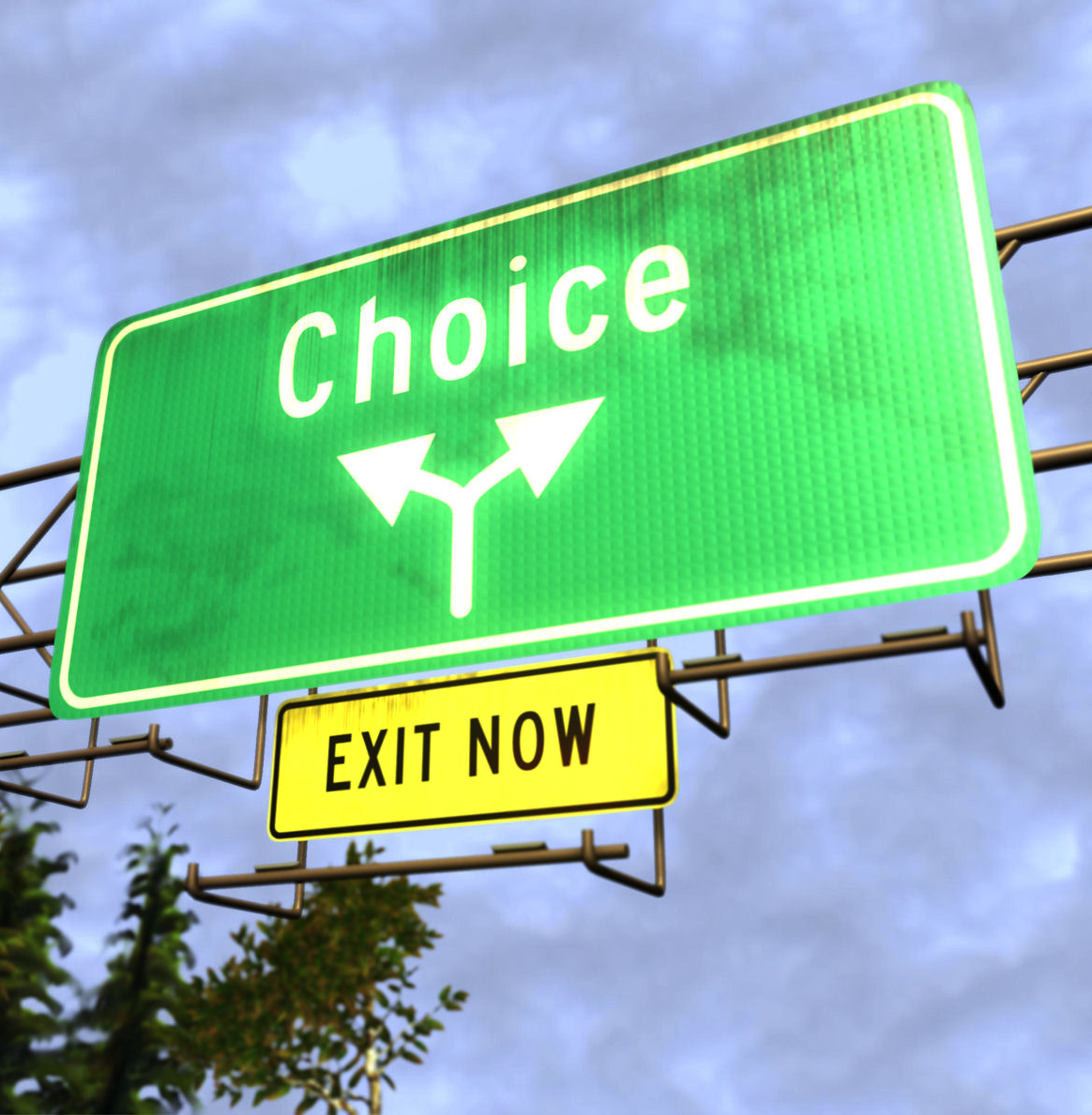 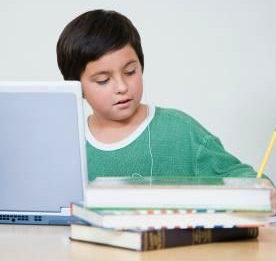 Step 2: Gather accurate information from reliable sources.
Step 3: List the choices 
or options that are possible.
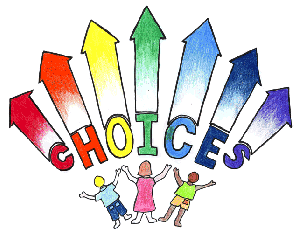 Step 4: Determine the positive and negative outcomes of each.
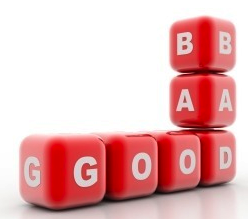 Step 5: Decide who is influencing and who is affected by the choice.
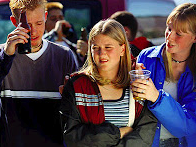 Step 5: Make the decision.
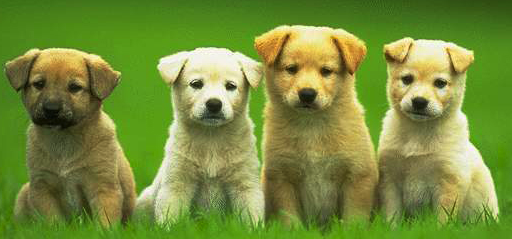 Step 7: Evaluate the decision.
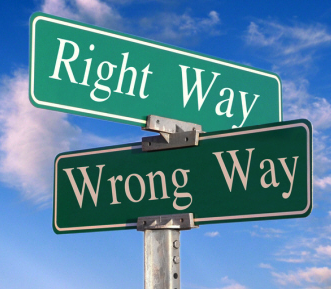